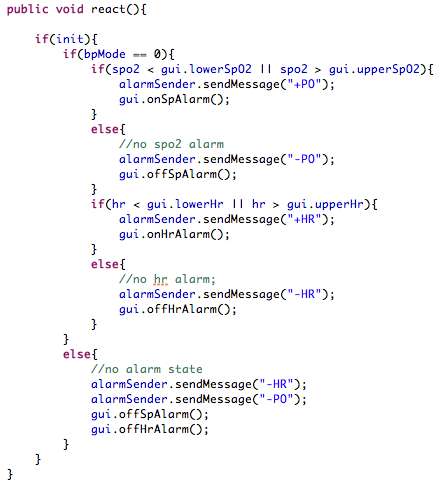 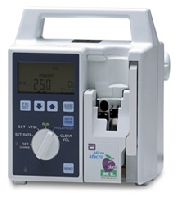 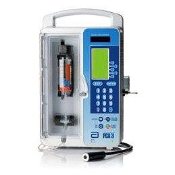 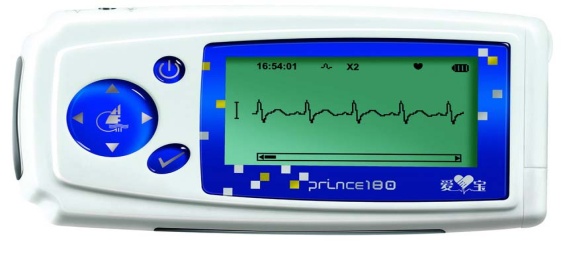 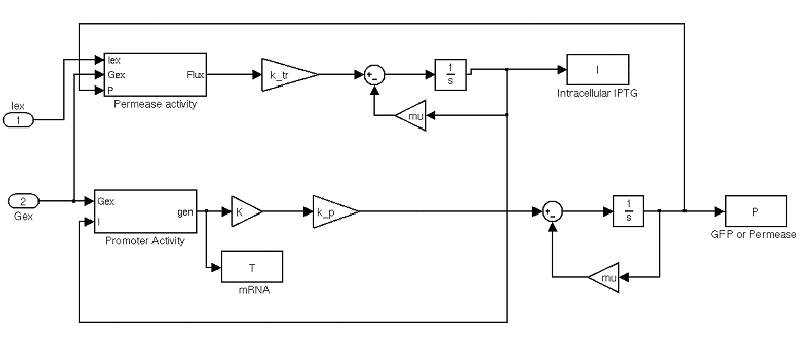 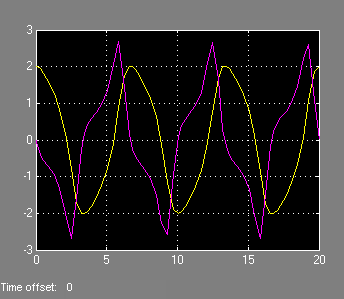 CPS: Synergy: Collaborative Research: Trustworthy Composition of Dynamic App-Centric Architectures for Medical Application Platforms (NSF CNS-1239543/1239324)
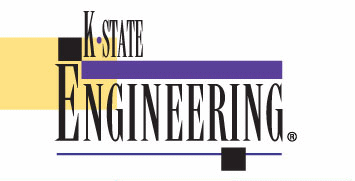 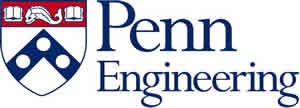 Controlled Process: Patient
Controlled Process: Patient
Actuator: PCA Pump

Inadequate Operation: Pumps Normally
Sensor: Pulse Oximeter

Inadequate Operation: SpO2 value incorrect
Actuator: PCA Pump

Inadequate Operation: Pumps Normally
Sensor: Pulse Oximeter

Inadequate Operation: SpO2 value incorrect
CPS PRINCIPAL INVESTIGATOR MEETING
Lead PI: John Hatcliff (KSU – hatcliff@ksu.edu), PI: Insup Lee (U Penn)
Controller: App Logic

Process Model Incorrect: Wrongly believes patient to be healthy
Controller: App Logic

Process Model Incorrect: Wrongly believes patient to be healthy
Control Action: PulseOx –> App

Incorrect Info Provided: Sends bad SpO2
Control Action: App –> PCA Pump

Inappropriate Control Action: Inadvertent “Pump Normally” command
Lack of “System of Systems” Support
What Could be Achieved if Devices formed a System of Systems (SoS)?
Feedback: PulseOx –> App

Incorrect Info Provided: Sends bad SpO2
Control Action: App –> PCA Pump

Inappropriate Control Action: Inadvertent “Pump Normally” command
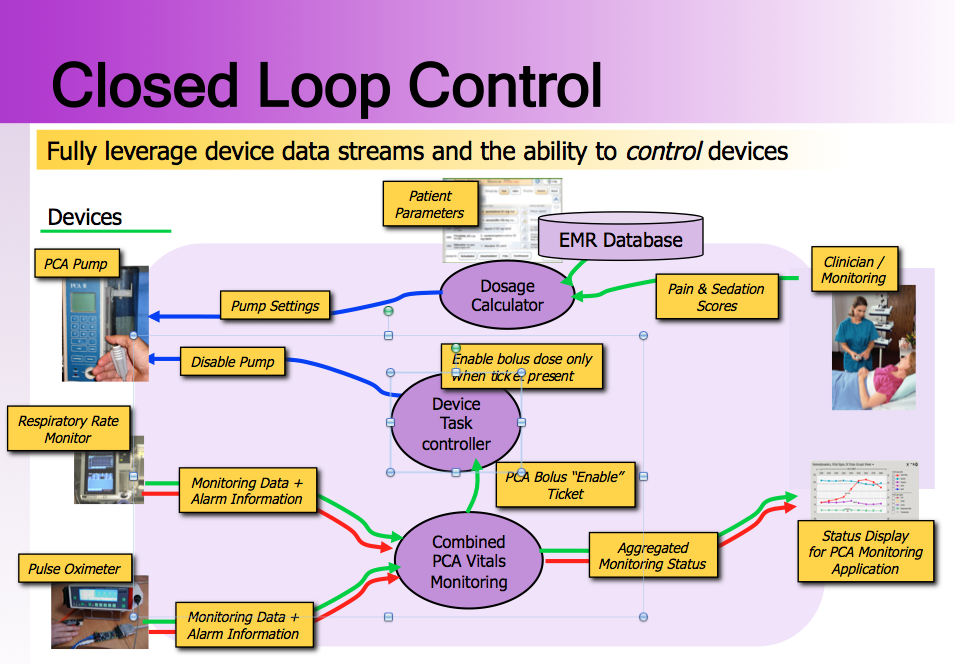 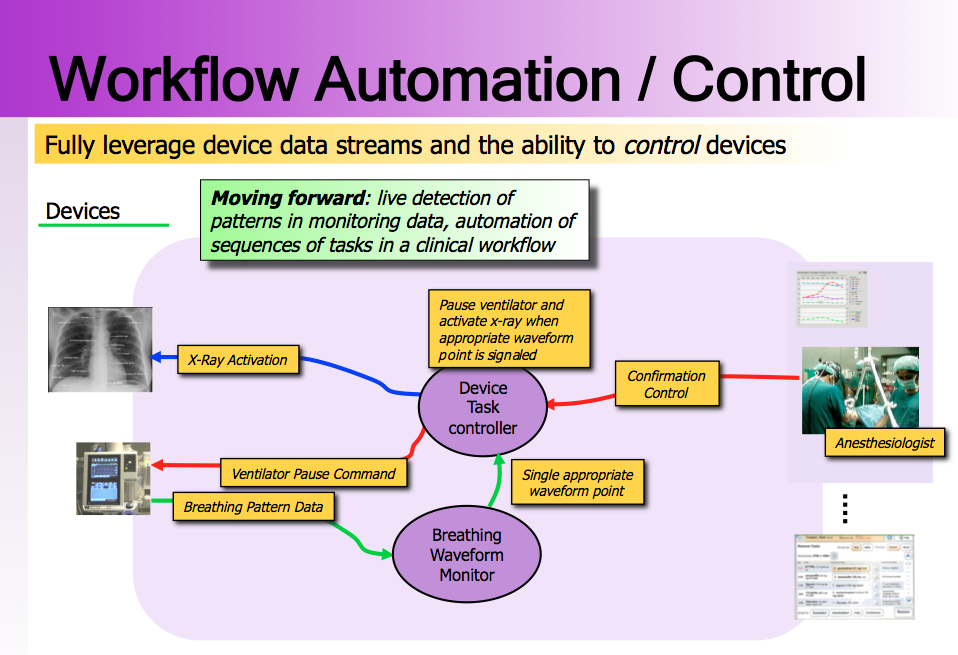 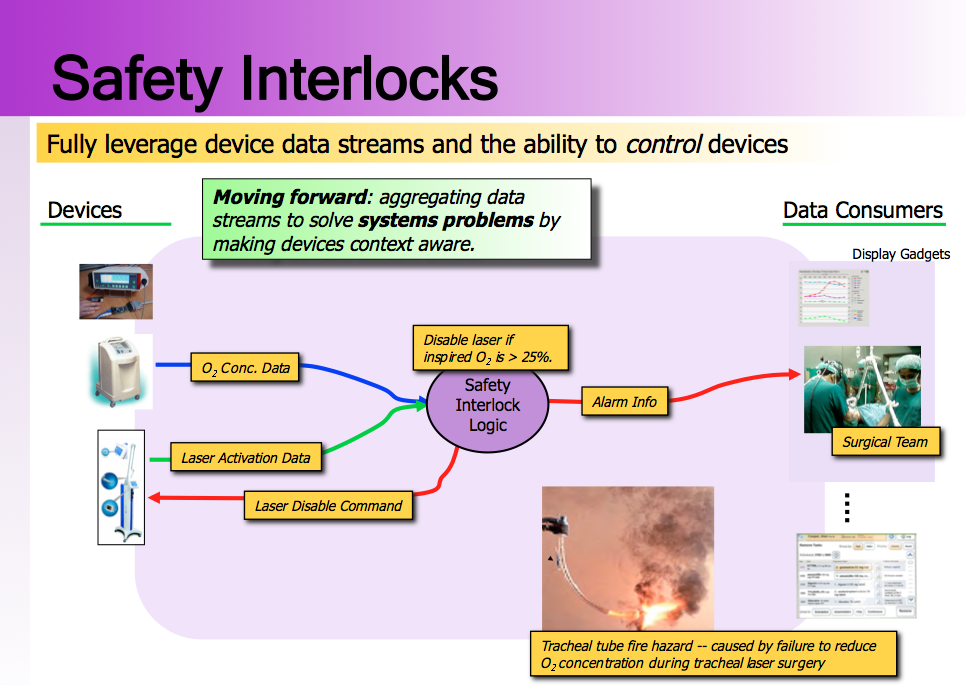 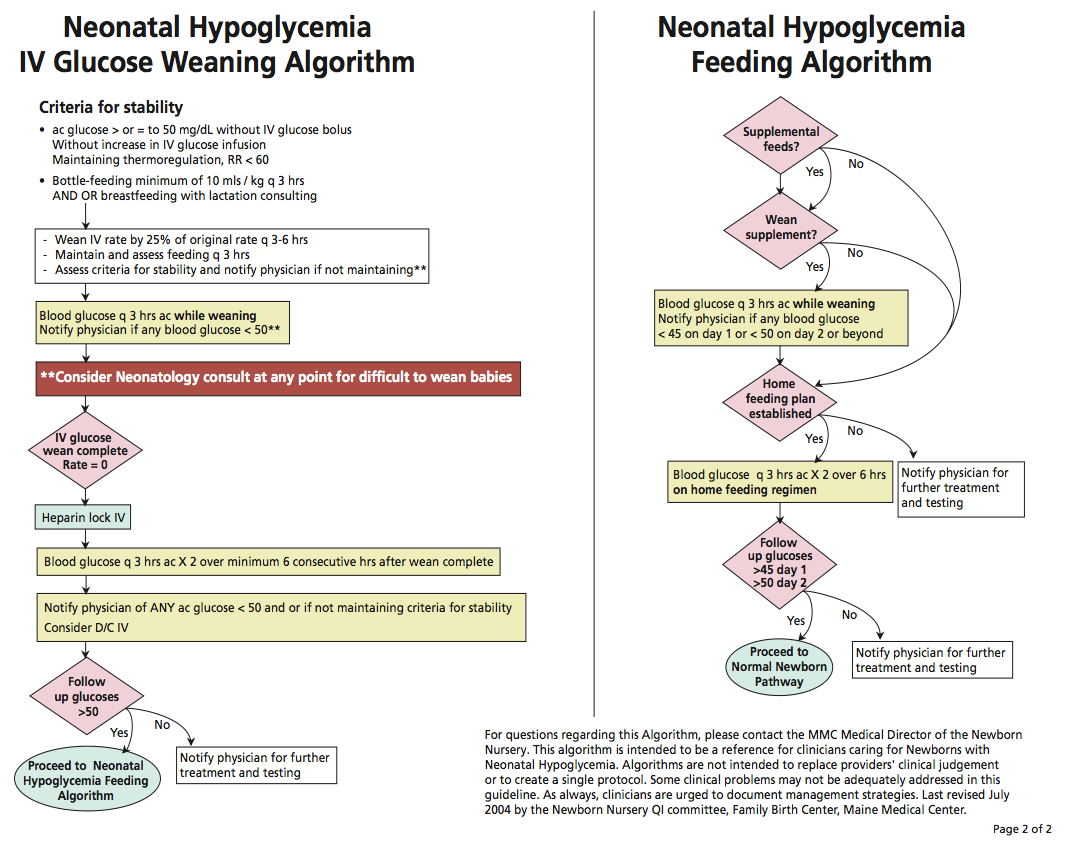 Delivering modern medical care involves complex cyber-physical systems…
many medical devices, electronic medical records, clinicians/care-givers…all working together to achieve a goal 
Although most modern medical devices have some form of connectivity, they are not integrated so that they can work together as a system
devices are “unaware of their context”, e.g., details of patient parameters, history, current procedures they may impact/distort readings 
data from multiple devices is not combined to produce more meaningful information to clinicians
actions of multiple devices cannot be automatically coordinated to achieve greater safety and efficiency
+
=
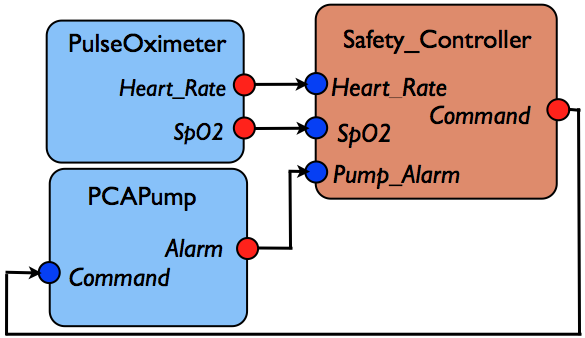 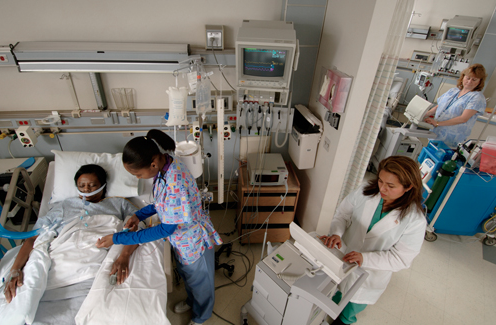 Virtual Medical Device
(VMD)
Sensor Data Displays
Device Coordination Algorithm
Medical Device Types
Safety
Problems / Challenges
Clinical Protocols
Clinicians
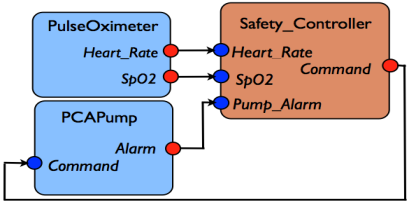 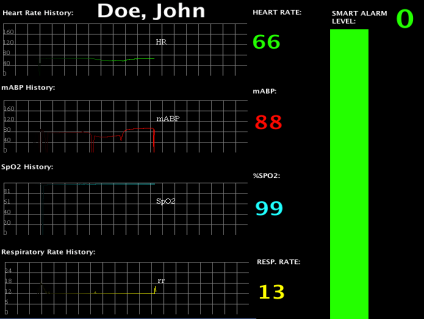 MDCF
Security
Actuators
Information Systems
Clinician selects appropriate VMD
 MDCF binds appropriate devices into VMD instance
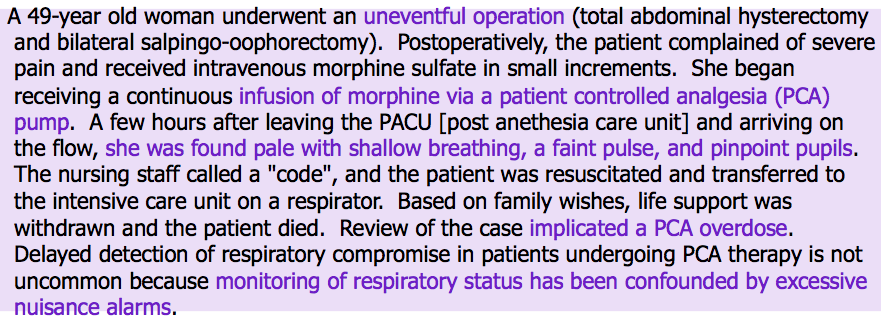 MDCF displays VMD GUI for clinician
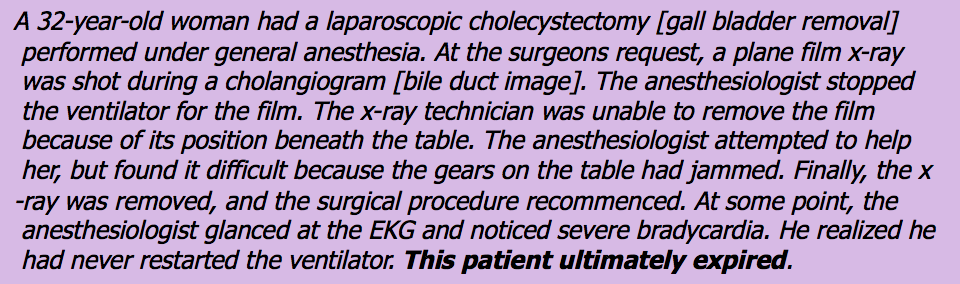 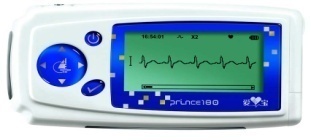 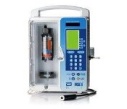 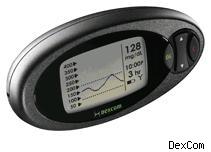 Patient !
Sensors
There is no means to integrate devices and information systems and coordinate their actions as a cyber-physical system of systems
Component-based Development for Coordination Apps
Medical Application Platforms (MAPs)
Research Issues
The Medical Device Coordination Framework (MDCF)
Apps are developed in a model-based development environment based on the industry standard Architecture and Analysis Definition Language (AADL)
Real-time support
Via MIDAS Middleware
VMD App 
Validation & Verification
MDCF Platform
Verification
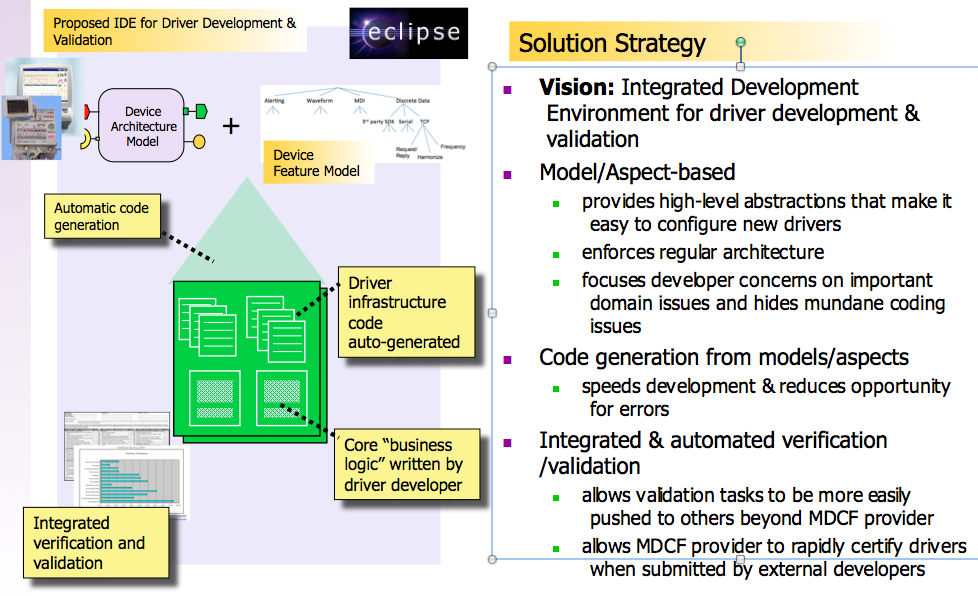 Components are composed to form coordination apps
Our project is developing an open source Medical Device Coordination Framework – a medical application platform (MAP) for integrating medical devices into systems
The MDCF provides…
Publish-subscribe real-time middleware for integrating devices
A component-based application (app) environment for developing and running algorithms that coordinate the device data flows and actions
Together the platform, app, and connected devices form a Virtual Medical Device – a composite system device composed of individual devices
Device connection protocols
 Device configuration protocols
 VMD setup/tear-down algorithm 
Verify that platform:
Correctly implements admission control
 Correctly implements protocols
Hard real-time communication  infrastructure
 Light-weight
 Pub/sub programming model
Support for programming  clinical-algorithms with real-time constraints
 Event driven
 Time triggered
Admission control 
 Guarantee performance specified by VMD App or prevent clinician from instantiating VMD
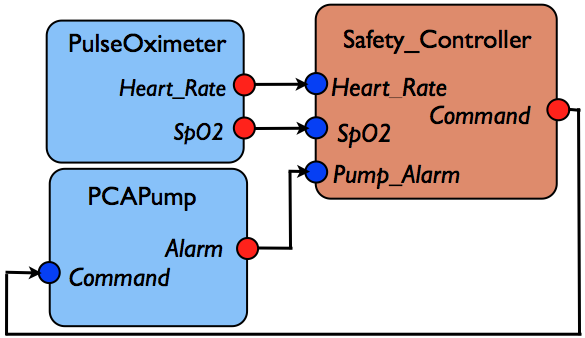 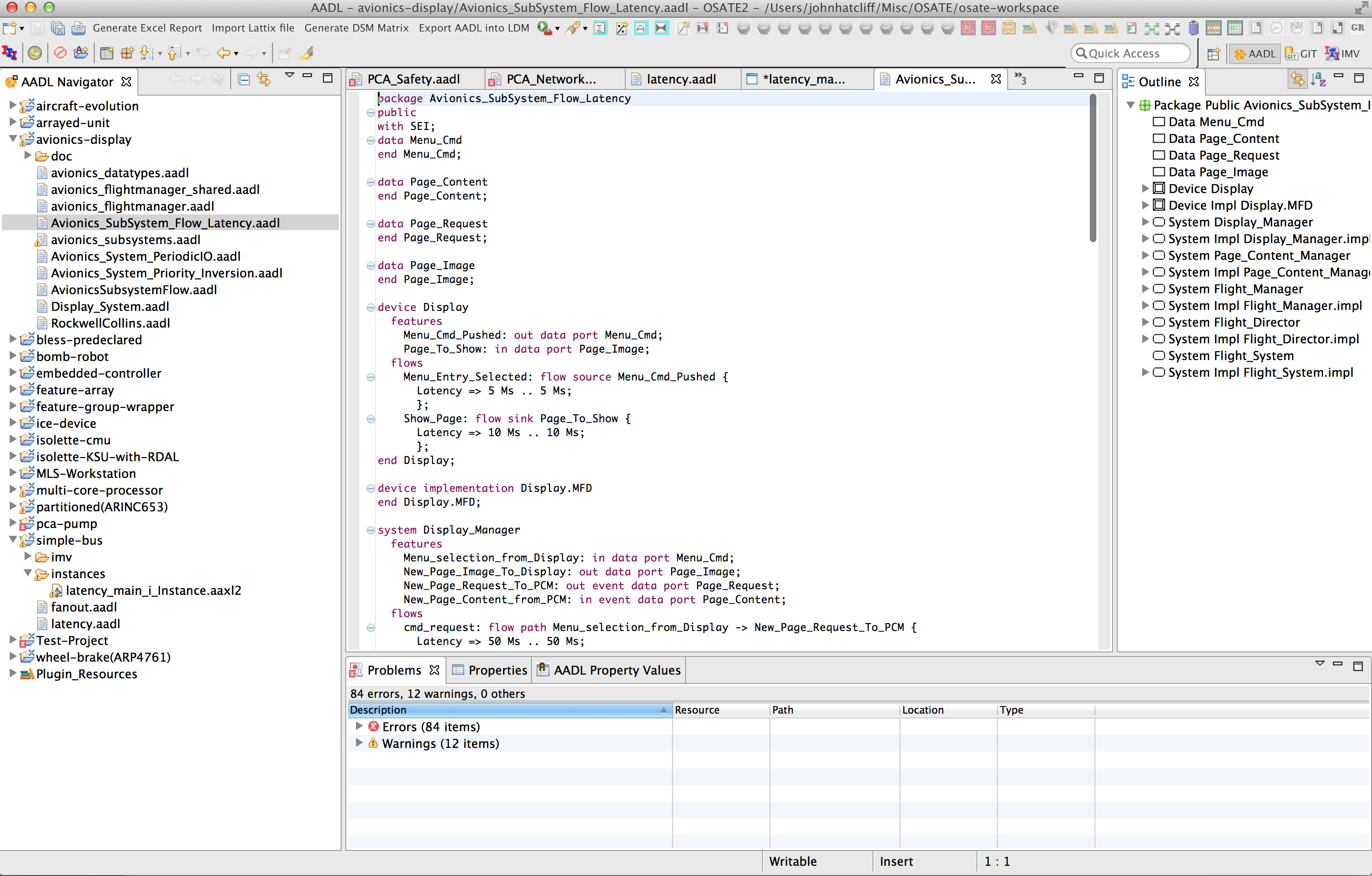 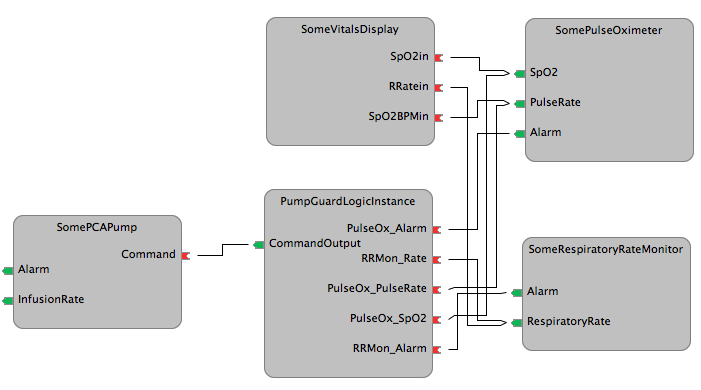 Technology Solutions
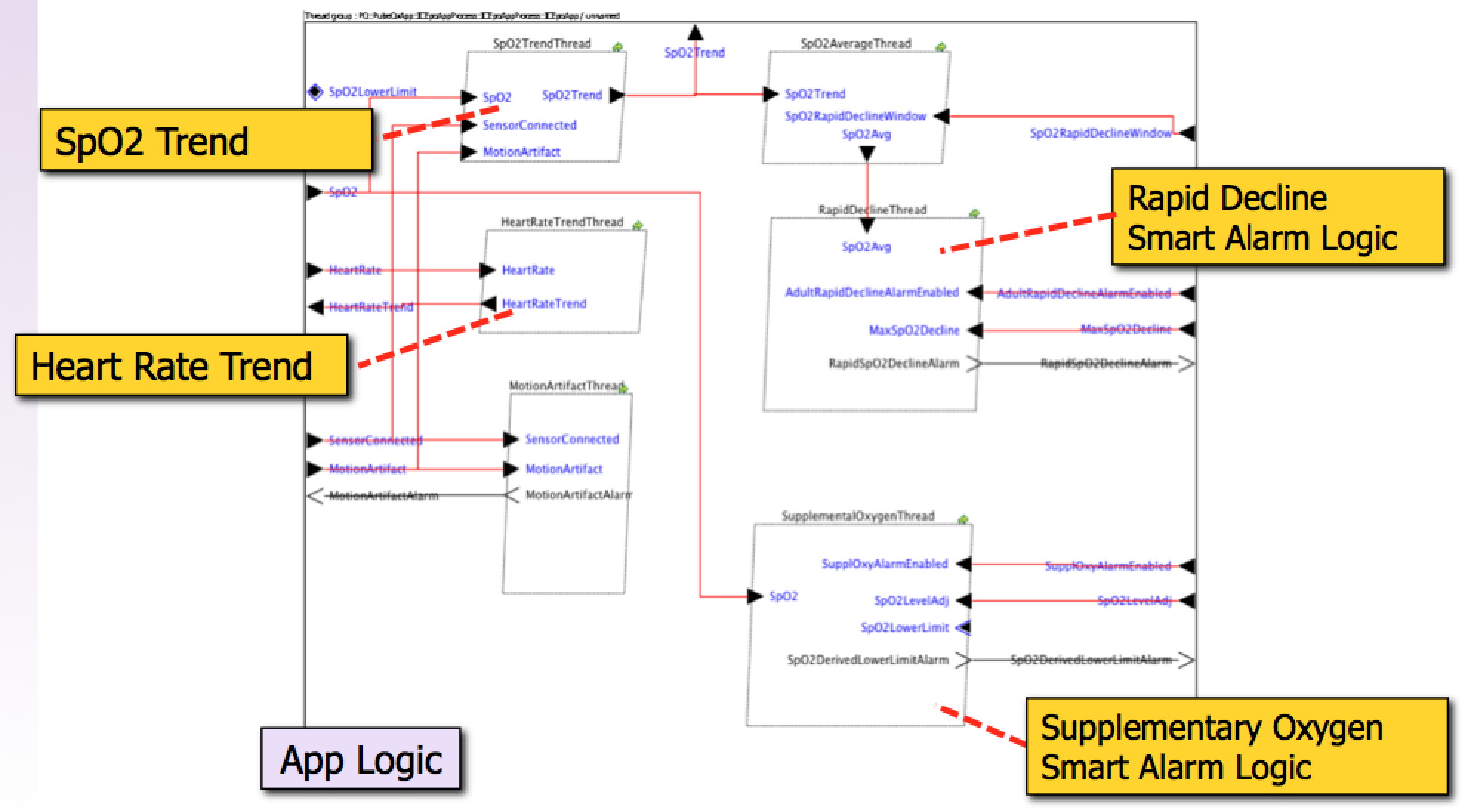 Generate simulation models
directly from executable 
VMD App specification
(for validation)
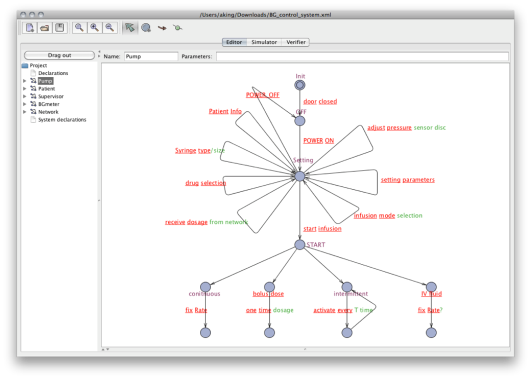 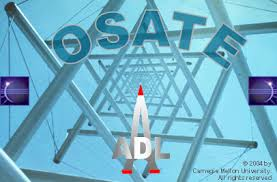 Export specification to 
model-checker for 
verification
OSATE Eclipse-based Development Environment
The MDCF aligns with the ASTM standard for an Interoperable Clinical Environment (ICE) developed by the CIMIT MDPnP project.
Component-wise Hazard Analysis and Risk Management
Authentication Framework for Trusted Composition
Solution (Part 1): At critical steps in development/certification, components are given digital certificates that attest to their safety and compliance with platform architecture
Solution (Part 2): When components are integrated, platform automatically checks that components have the appropriate digital credentials
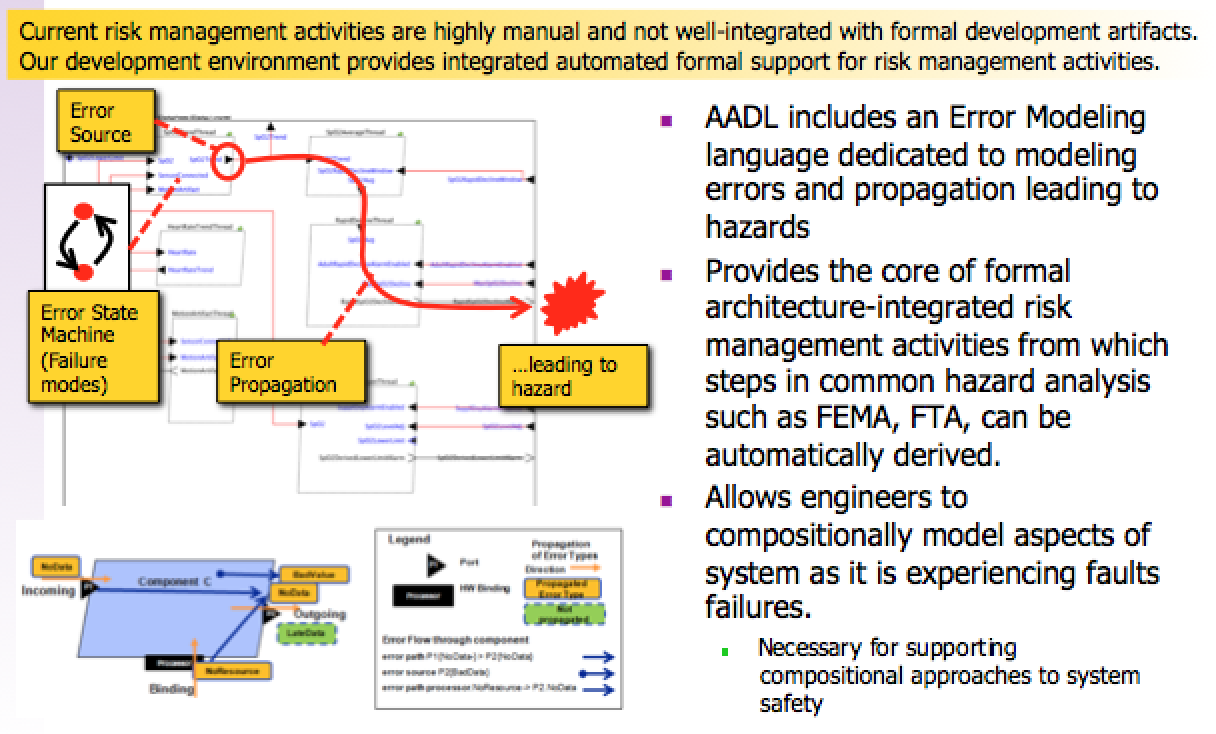 Our novel approach involves integrating Leveson’s STPA Hazard Analysis with formal architecture models in AADL.   Due to our auto code generational from models, hazard analysis is directly traceable to source code and architecture infrastructure components.
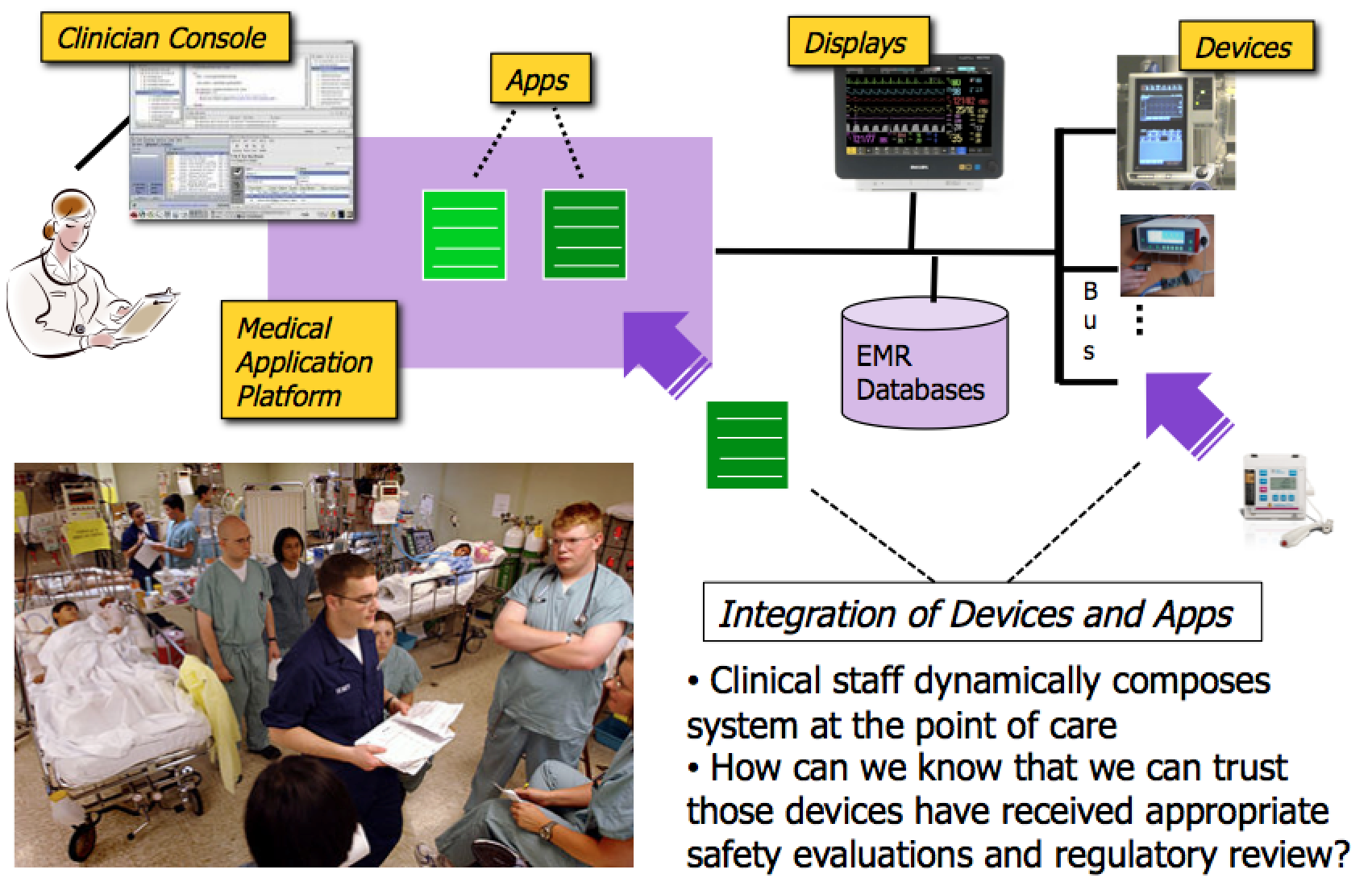 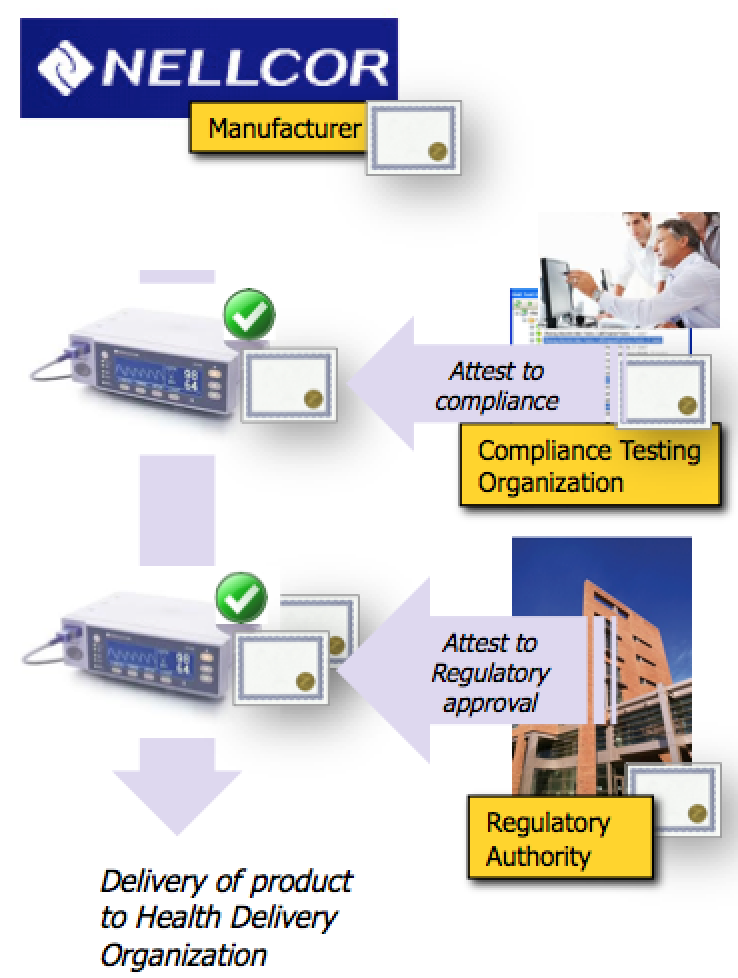 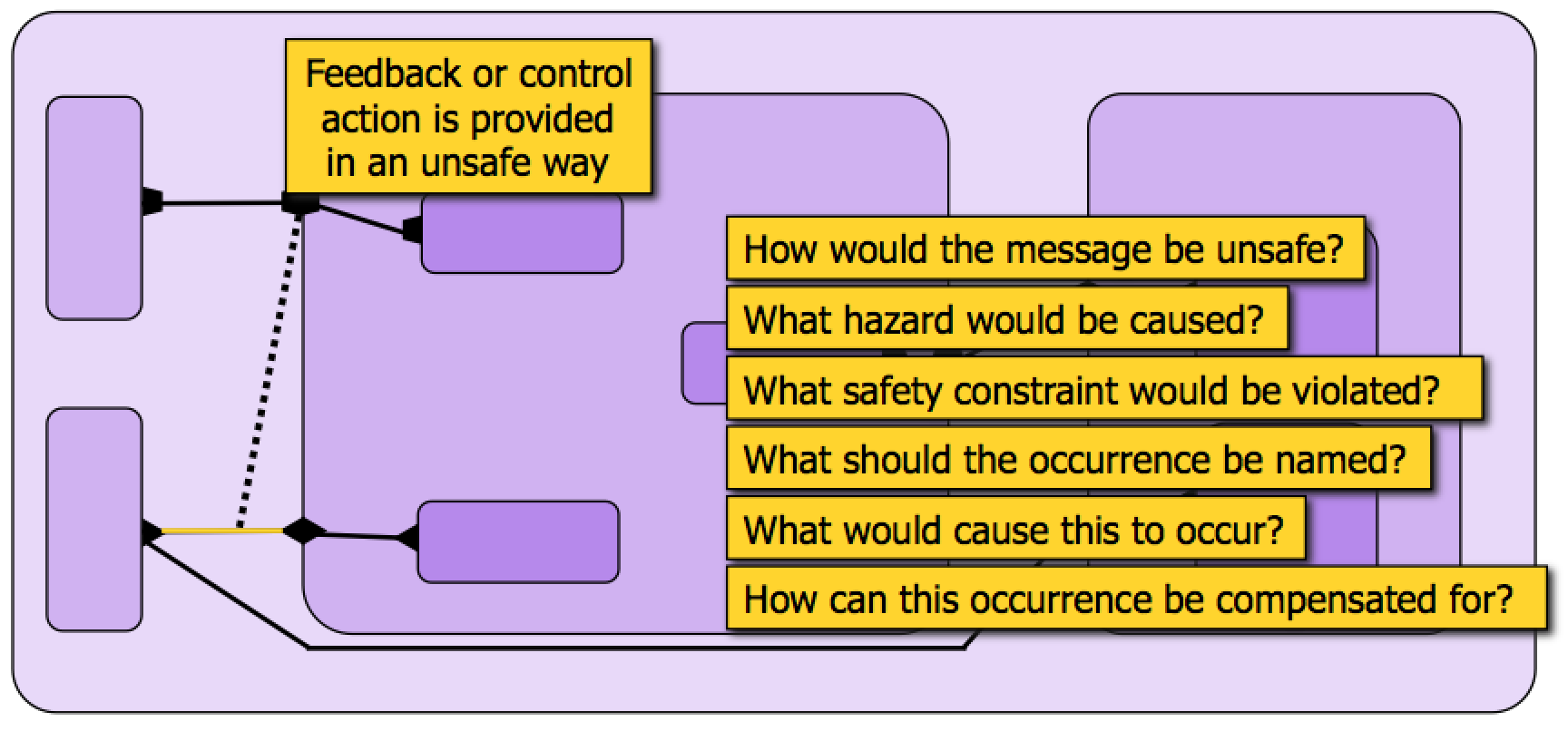 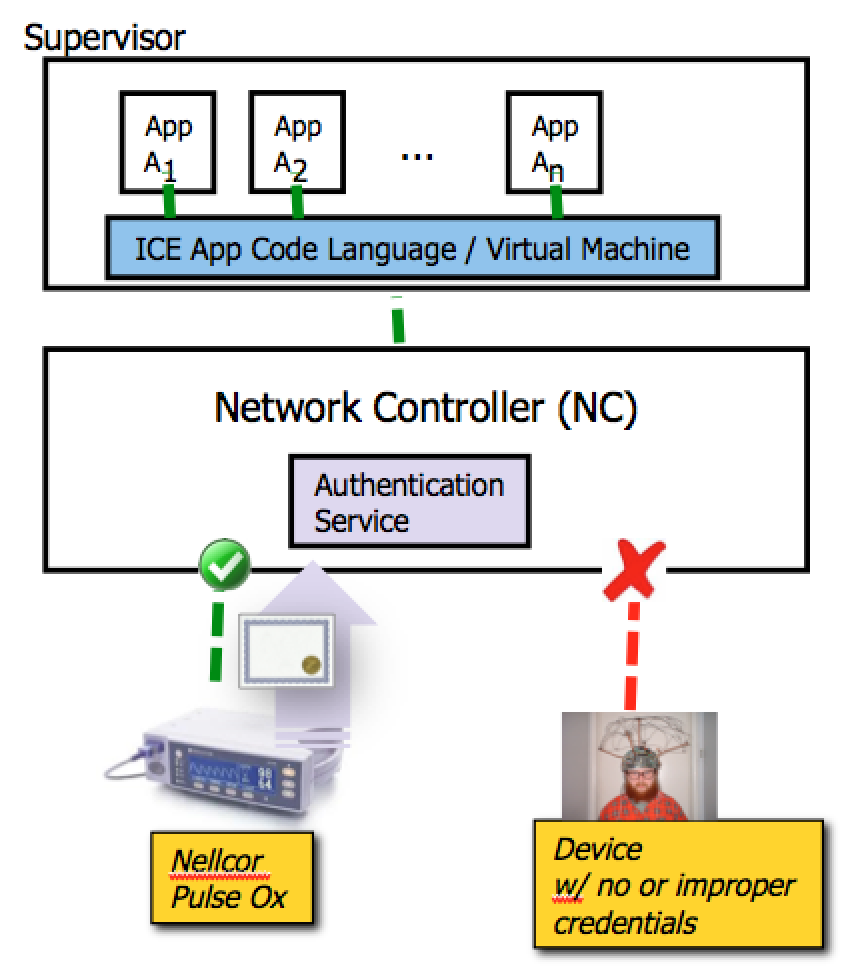 Applications
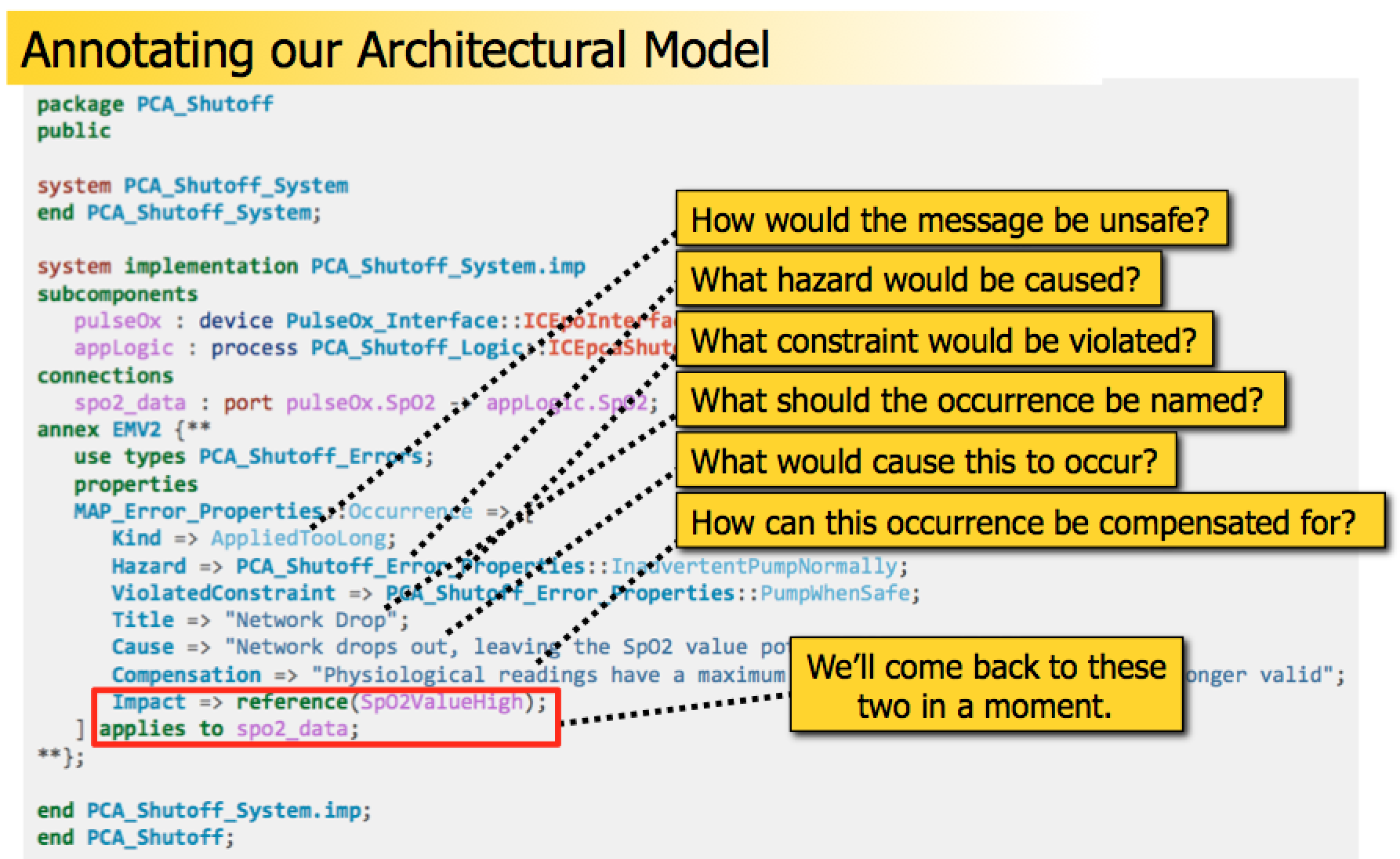 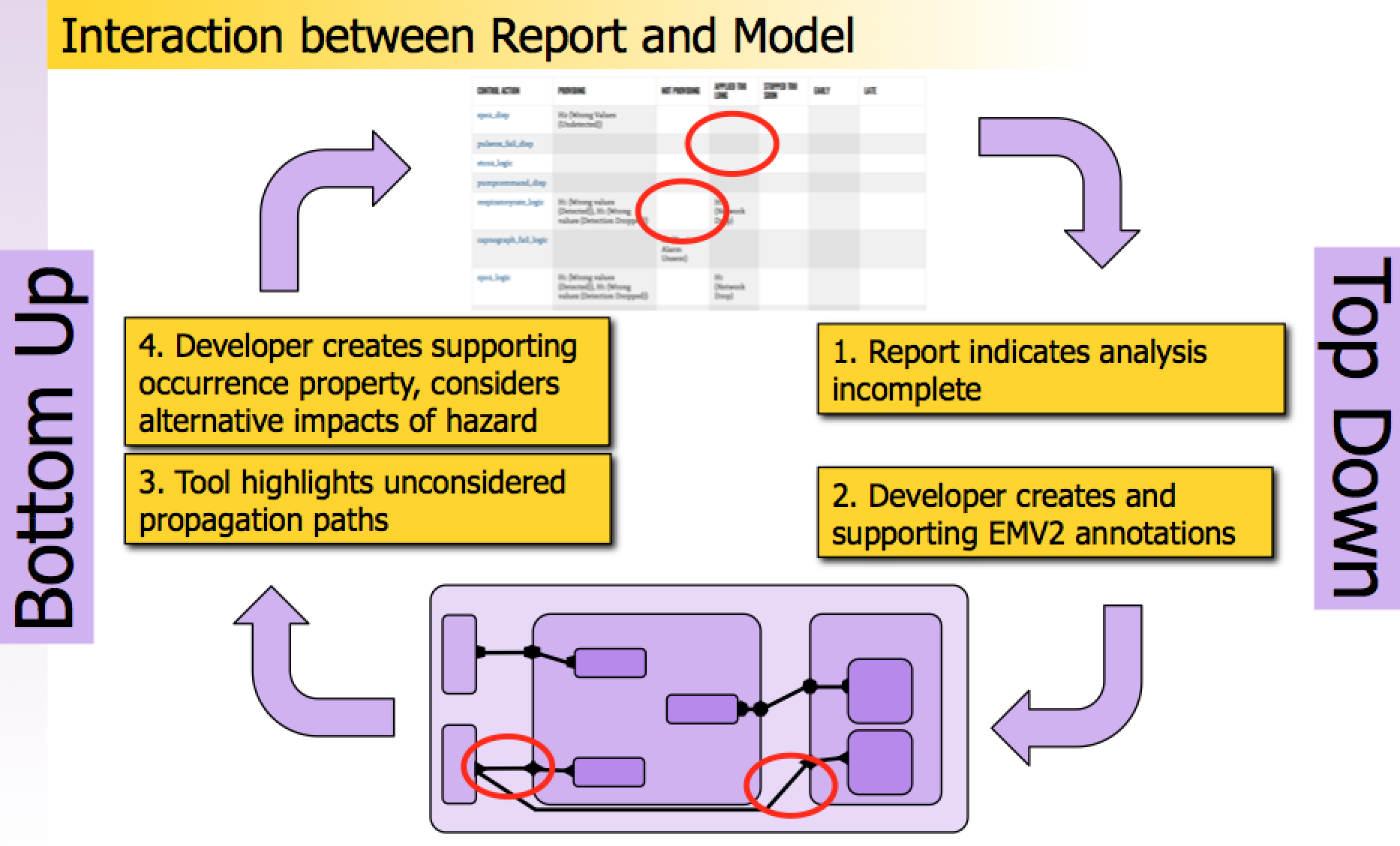 Educational Material
Industry Collaboration
Team
Standards & Regulatory Policy
Kansas State University
University of Pennsylvania
We are actively engaged with FDA engineers to develop science-based inputs for forming regulatory policy for interoperable medical systems
PIs are members of the AAMI / UL 2800 standard committee tasked with writing a family of standards for safety/security of medical device interoperability
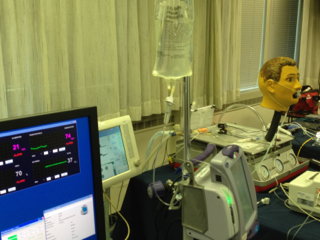 The MDCF is open source and is designed to support a variety of interesting class projects and graduate research projects
Insup Lee
Oleg Sokolsky
Andrew King
Yu Jin Kim
Brian Larson
Sam Procter
Kim Fowler
John Hatcliff
Robby
Eugene Vasserman
Steve Warren
Venkatesh Ranganath
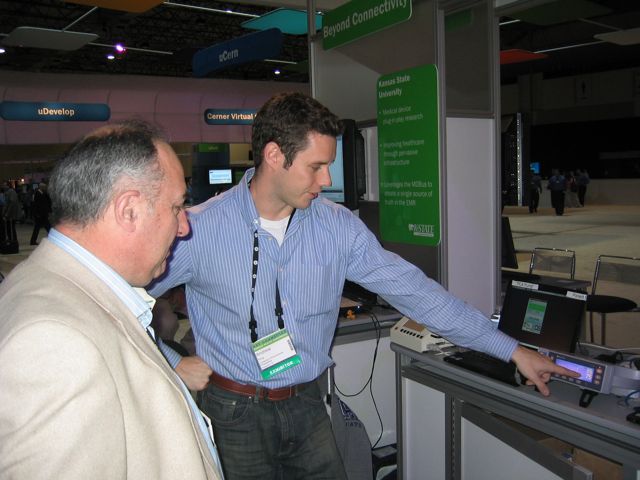 A collection of mock (software simulated) medical devices including blood pressure monitor, pulse oximeter, infusion pump, electrocardio-gram (ECG)
A collection of example apps illustrating how to use the MDCF app development environment
Illustrations of how to interface with real medical devices
Suggested student projects
Detailed requirements and development artifacts for Patient-Controlled Analgesic (PCA) Pump 
Lectures on safety-critical system development – requirements, hazard analysis, assurance cases, etc.
Outreach/Impact
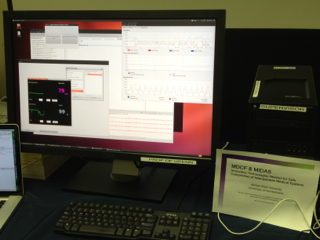 Safety evaluation eco-system for medical device interoperability platforms
Example hazard analyses, mock 510(k) regulatory submissions for apps and other MDCF components
Guidelines for development of third-party certification regime
Safety/security requirements of architectures for Medical Application Platforms (MAPs)
Framework for compositional certifications of MAPs
Guidelines for evaluating compliance to requirements
Collaborators
Center for Integration of Medicine and Innovative Technology (CIMIT)
FDA & Underwriters Lab
Paul L. Jones (FDA)
Sandy Weininger (FDA)
Anura Fernando (UL)
Dr. Julian Goldman
David Arney, Jeff Plourde
Demo for NIH with CIMIT, Anakena Solutions, DocBox
U Penn Ph.D. student Andrew King explains demo scenario to FDA engineer Paul Jones